What You Need to Know When Meeting with the GSA SDO
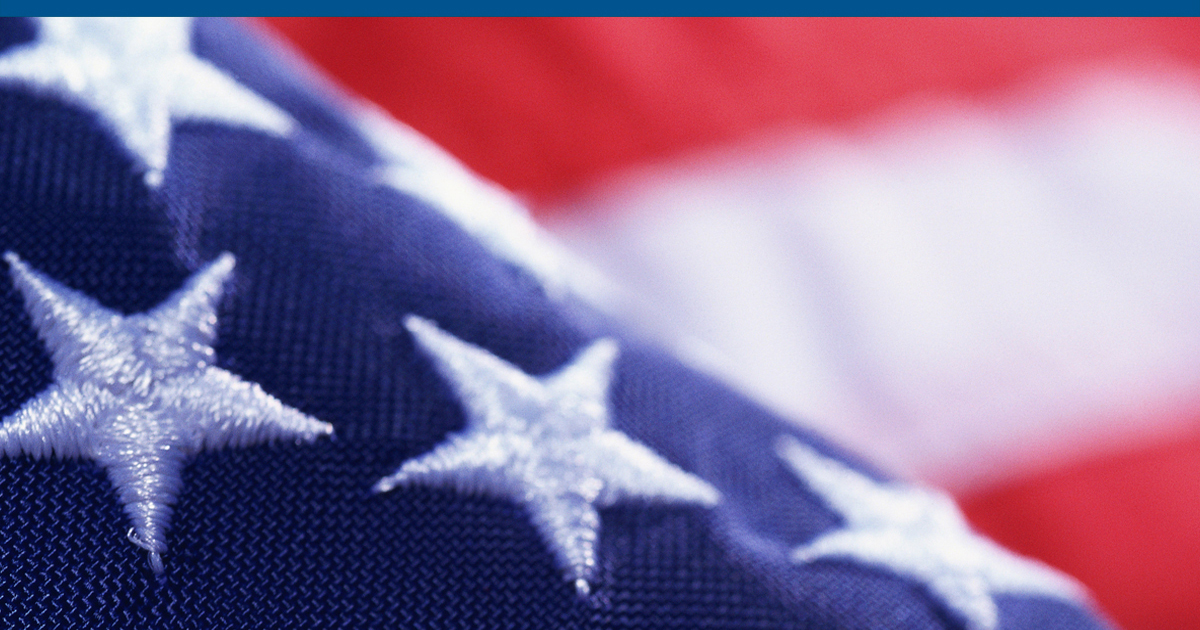 Overview of GSA’s S&D Process
Cases are referred to the SDO from many sources, including the Office of Inspector General, voluntary & mandatory disclosures

GSA coordinates referrals and disclosures with the Interagency Suspension & Debarment Committee so that agencies have an opportunity to be involved with cases that may affect their missions  
One agency will be deemed the “lead” agency and will make the ultimate decision as to what action, if any, will be taken
6
Overview of GSA’s S&D Process
The SDO makes a decision based on the referral and Action Referral Memo from the S&D Division

Contractors are immediately listed on SAM (www.sam.gov) if they are suspended or proposed for debarment and notified in writing

When suspended or proposed for debarment, contractors may submit matters in opposition demonstrating their present responsibility
If requested, SDO will meet with the contractor
If additional facts are presented, the SDO makes a final decision which is provided to the contractor
6
Voluntary Disclosures
Submit a voluntary disclosure to the S&D Division Deputy Director 

A phone call to the SDO is not a voluntary disclosure

A voluntary disclosure must be made in writing
6
Voluntary Disclosures
The disclosure must be a written submission, including: 
A description of the reason for the disclosure
Justification of why you are disclosing to GSA rather than another agency
Analysis of the nexus of the conduct at issue to GSA 
Analysis of the contractor’s Federal Government contracts with at least the contractor’s top three contracting agencies by dollar amount
Supported by Federal Procurement Data System or USASpending.gov data
6
Voluntary Disclosures
The fact that the contractor is a GSA schedule holder is not sufficient, without more, to support a determination that GSA should take the lead agency role  

GSA will review the submission and if appropriate, will coordinate with other agencies on who will take lead agency role
6
Reasons for Meeting with the SDO
Voluntary or mandatory disclosures

To present matters in opposition to a suspension or proposed debarment

To provide information in response to a Request for Information or Show Cause Letter

In response to the SDO’s request for a meeting
12
Who Should Attend a Meeting with the SDO?
Ineffective for only counsel to meet with SDO
If the respondent is a company, senior leaders and managers with first-hand knowledge and/or the power to effectuate change should attend the meeting
Examples of Who to Bring
Head of company (CEO/President)
Individual in charge of ethics and compliance (if applicable)
Individuals in charge of Government business (if applicable)
Other individuals as dictated by the situation/ corporate structure
13
Preparing for the Meeting is Vital
If represented by counsel, preparation of the client prior to the meeting is the most important job of counsel
The client should do most of the talking
Think about the Government’s perspective and seek to understand the SDO’s specific concerns and address them
Be sure to read whatever submission your counsel makes on your behalf. If you do not, it shows!
14
Written Materials/Documentation
Submit written materials that address the misconduct and at the very least, FAR 9.4’s present responsibility factors
Acknowledge past misconduct and but focus on present responsibility
Submit at least three days before the meeting
The SDO may request additional written submissions based on the meeting
15
The Meeting
Demonstrate to the SDO that the contractor is presently responsible
Do not get stuck on legalese
Confront and address the cause for suspension or debarment
Do not re-litigate the underlying cause
Speak with candor and give the SDO transparency into the contractor’s organization and the issue in question
16
The Meeting
The SDO has discretion
The present responsibility determination is in part subjective
Meetings help to inform the SDO’s discretionary decision
16
What is Present Responsibility?
Focuses on the present and future ability of a contractor to operate responsibly and with honesty and integrity despite past misconduct
Includes a contractor’s ethics, integrity, compliance with applicable laws, and ability to adequately perform
A determination that a contractor is presently responsible is an overall evaluation of the contractor itself, not of any particular act or omission
Mitigating Factors in FAR 9.406-1(a)(1)-(10) used in present responsibility determination
17
Overview of Factors Considered for Present Responsibility
Standards of Conduct
Voluntary Disclosure
Internal Investigation
Full Cooperation
Paid Costs/Restitution
Disciplined Employee
Agreed to Implement Remedial Actions
Ethics Training
Adequate amount of time passed
Management Recognition of Problem
18
Administrative Agreements
Considered When
Contractor must have met burden of FAR 9.406-1 of demonstrating to SDO’s satisfaction the contractor is substantially on the way to being presently responsible
Administrative Burden
On Government
Tracking timely submissions
On Contractor
May require significant investment of resources
Must be prepared to fulfill requirements
Violation of terms is an independent cause for debarment
19
Corporate Monitors
Considered when
Entering into an Administrative Agreement and SDO would prefer an independent third party review
Alleged misconduct is pervasive and ingrained in company culture
Administrative Burden
On Government
 Tracking timely submissions
On Contractor
May require significant investment of human and financial resources
20
Take-Aways
The Contractor is the best teller of the story
S&D is protection not punishment
Engage in a conversation with the SDO early on
ISDC: https://isdc.sites.usa.gov/debarring_officials/
Present Responsibility is key
The SDO must determine whether the company/individual is presently responsible
Focus on this in meetings and written submissions
Strong ethics and compliance programs are very important
Can help contractors avoid the S&D process
24